ПОКРШТАВАЊЕ ЈУЖНИХ СЛОВЕНАи њихова рана култура
НАСТАВНИК: Љубица Моравац
ШКОЛА: ЈУ ОШ „Никола Тесла“
МЈЕСТО: Прњавор
Почеци покрштавања
Које вјере су били Јужни Словени када су се доселили на Балканско полуострво и Источне Алпе ? 
Између којих моћних држава су се нашли Јужни Словени у раном средњем вијеку ? 
Који народи припадају Јужним Словенима данас и које су вјере ?
Почеци покрштавања
Паганско становништво
Утицај са истока – Византија 
Утицај са запада – Франачка држава 
Ширењем хришћанства – шири се страни културни утицај 
Јужни Словени нису радо примали нову вјеру
Франачки утицај
Хрвати – Нинска бискупија 
Латински језик 
Словенци 
 кнез Борут 
Устанци против хришћанских проповједника
Византијски утицај
Дио Јужних Словена и  Источни Словени 
Ширењем хришћанства – шири се византијски културни утицај 
Појединачно покрштавање 
Покрштавање под утицајем владајуће класе 
Хришћанска имена
Мисија Ћирила и Методија
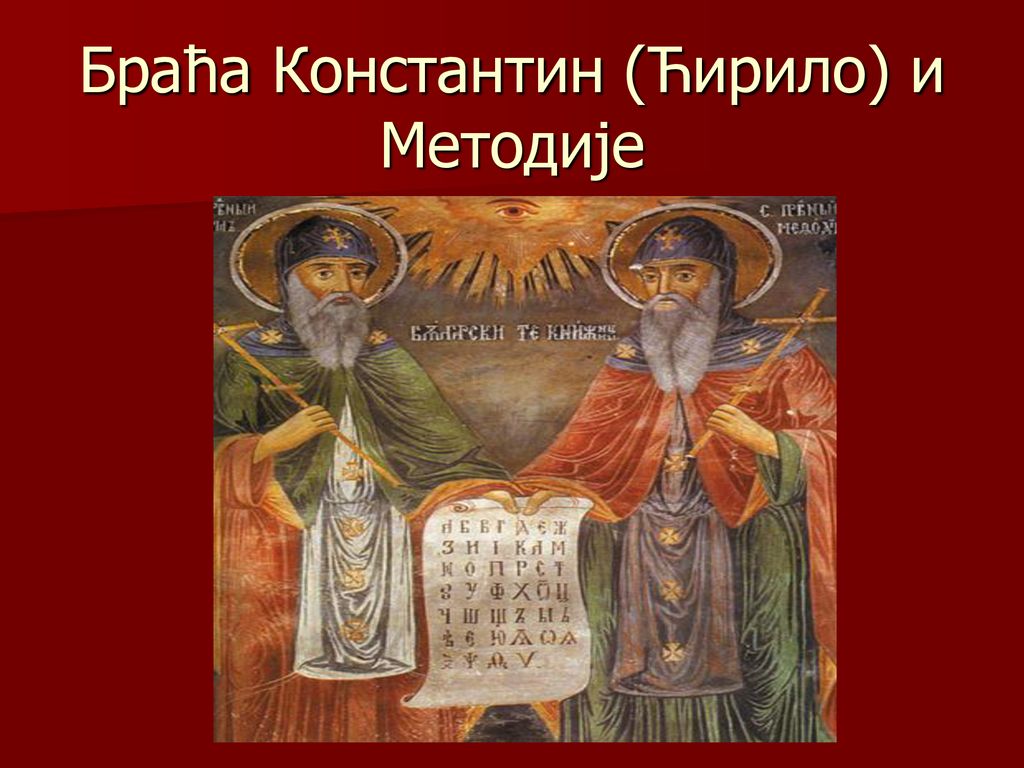 Великоморавска кнежевина
Мисија Ћирила и Методија
Великоморавски кнез Растислав 
Молба византијском цару – да му пошаље мисионаре да шире хришћанство на народном језику 
Константин и Методије – глагољица 
Преводе књиге на словенски језика за потребе богослужења
Прво словенско писмо
РАД У  ВЕЛИКОМОРАВСКОЈ КНЕЖЕВИНИ
Проповиједи на народном језику 
Повећан број хришћана 
Оптужбе њемачких свештеника 
Позив папе 
Константин (Ћирило) – умире у Риму 
Повратак Методија у Моравску
Рад ученика Ћирила и Методија
Прогон ученика Ћирила и Методија 
Доња Панонија 
Балканско полуострво 
Охрид – вјерски и културни центар Јужних Словена 
Климент и Наум 
 ћирилица
Климент и Наум
ЗАДАТАК
Допуни подсјетник сљедећим ријечима 
Страна 75.